Лепка на тему:
«Мои любимые игрушки»
Средняя группа №4










Подготовили:
Симагина А.П.
Панкратова Ю.А.
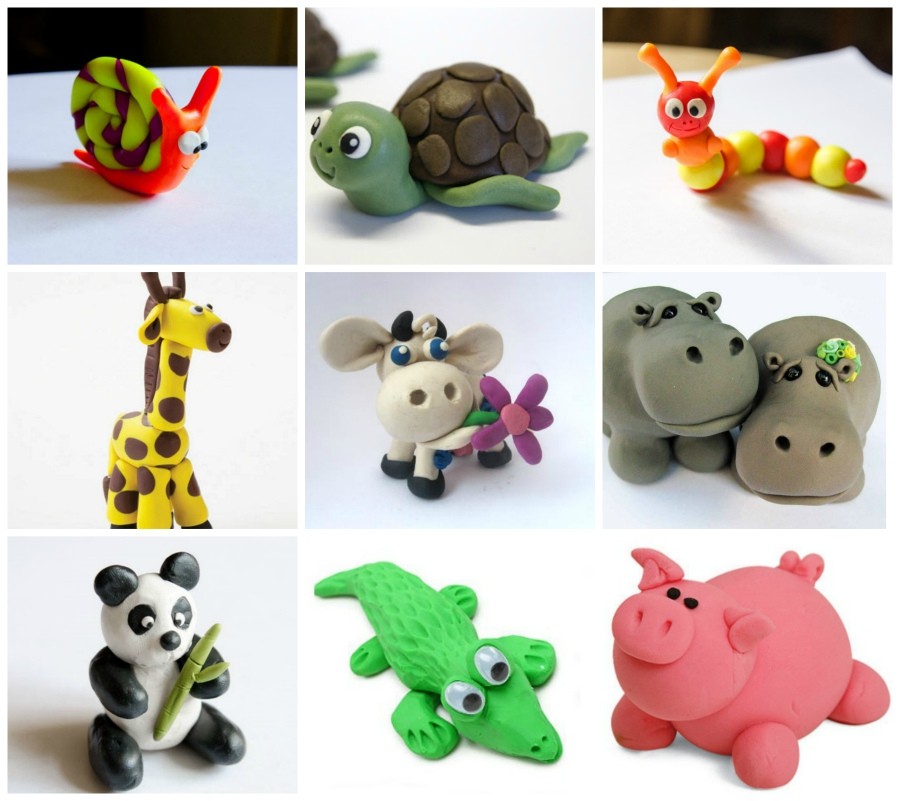 Задачи: 

*Вызывать стремление самостоятельно выбирать любимый персонаж и передавать в лепке его характерные признаки;
*Развивать мелкую моторику рук, речь и память детей;
*Воспитывать бережное отношение к игрушкам.
2
Оборудование:
3
Предварительная работа:

Беседа о бережном отношении к игрушкам;
Рассматривание игрушек;
Составление рассказа о любимой игрушке;
Чтение стихотворений об игрушках А. Барто.
4
Агния Барто.
 Лошадка
Я люблю свою лошадку,Причешу ей шёрстку гладко,Гребешком приглажу хвостикИ верхом поеду в гости.
Кораблик
Матросская шапка,Верёвка в руке,Тяну я корабликПо быстрой реке.И скачут лягушкиЗа мной по пятам,И просят меня:- Прокати, капитан!
Грузовик
Нет, напрасно мы решилиПрокатить кота в машине:Кот кататься не привык -Опрокинул грузовик.
Слон
Спать пора! Уснул бычок,Лег в коробку на бочок.Сонный мишка лег в кровать,Только слон не хочет спать.Головой качает сон,Он слонихе шлет поклон.
5
Вопросы к детям:
- Ребята, посмотрите на фигурки животных и кукол. Из каких частей они состоят? 
- Многие игрушки состоят из валиков, жгутиков, шаров. Какую форму имеет голова? Туловище? Руки и ноги? (ответы детей)
- Правильно, голова – это шар, туловище сделаем из валика, а руки и ноги – это жгуты. Мелкие детали можно сделать способом оттягивания или нарисовать стекой.
6
А сейчас начнем лепить свою любимую игрушку.
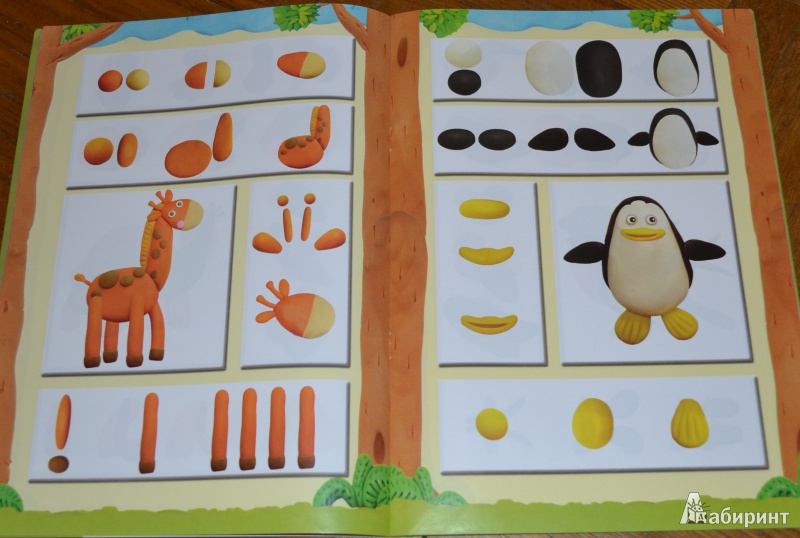 7
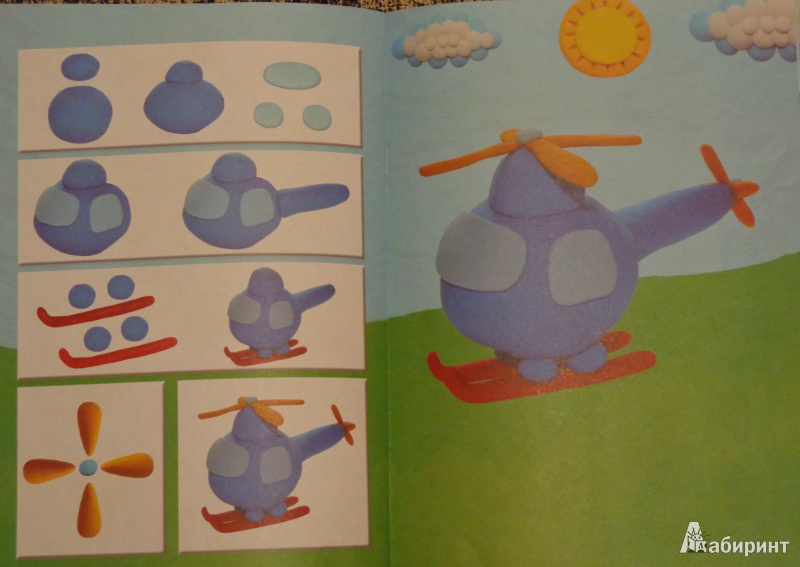 8
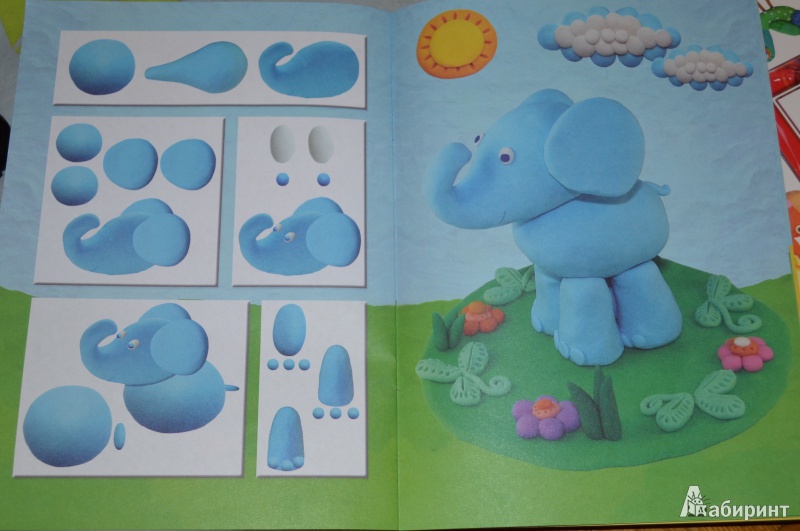 9
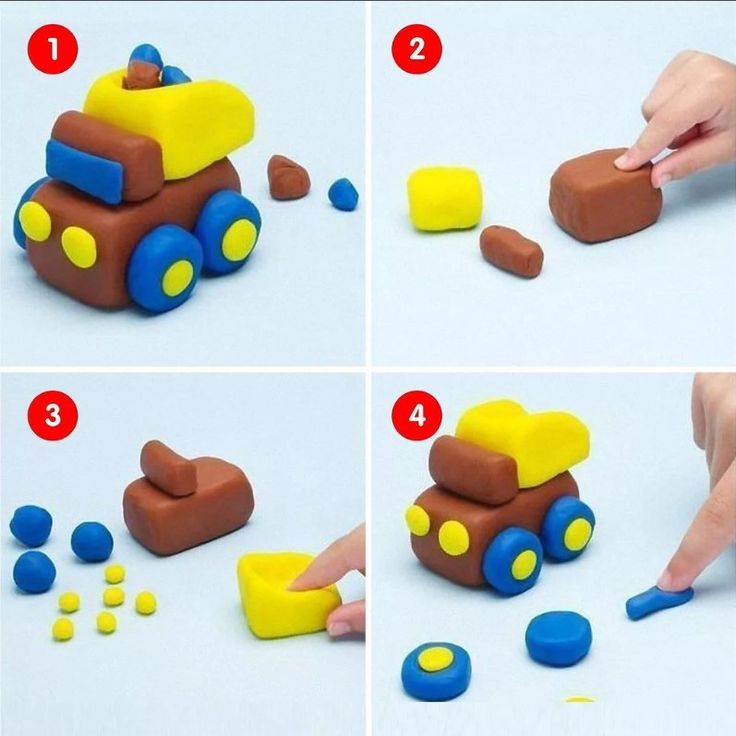 10
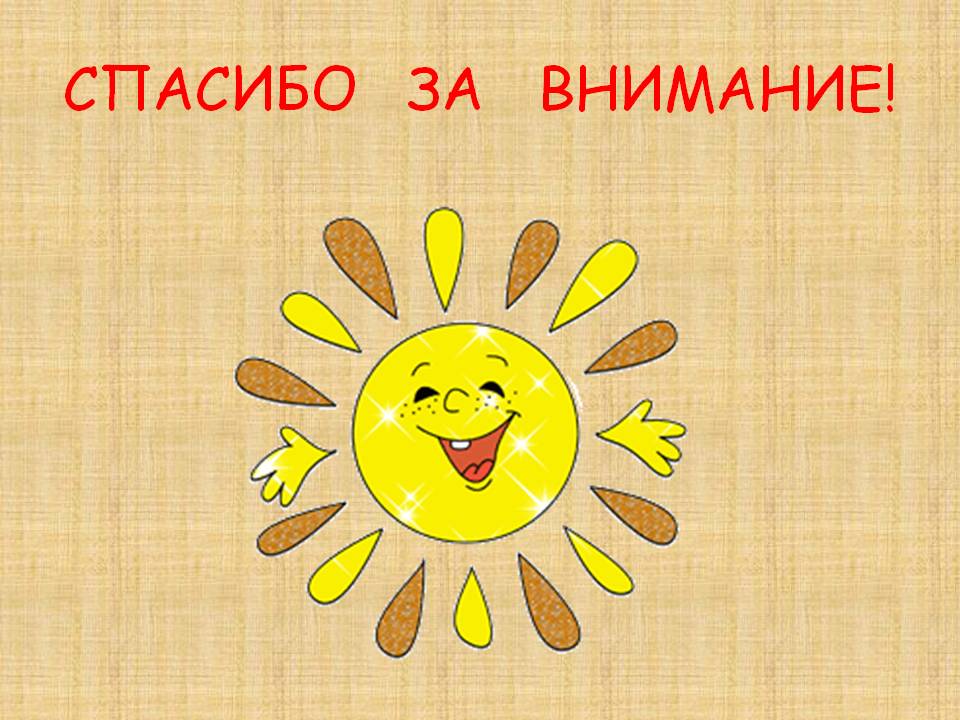 11